Trò chơi
ĐOÁN BÓNG
CON VẬT
A
B
C
D
E
G
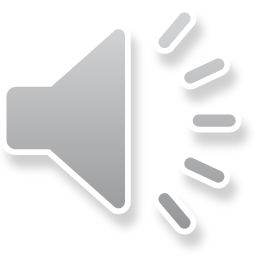 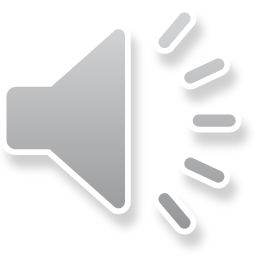 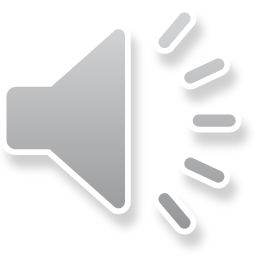 con gà
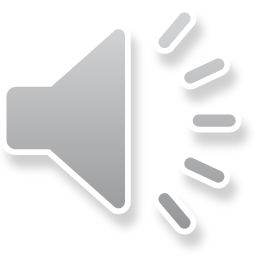 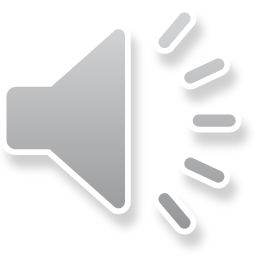 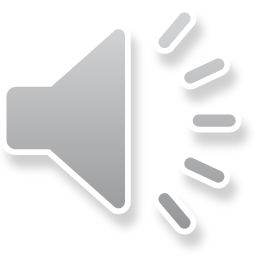 con cua